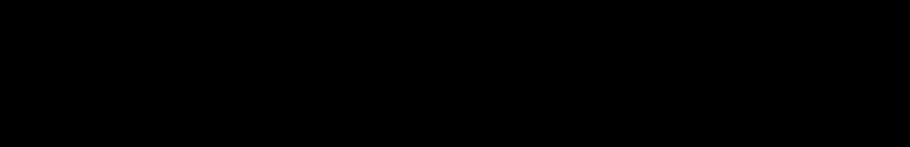 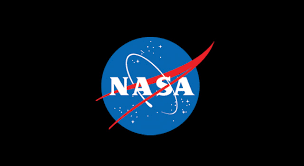 NASA TMR RISC-V MCU for CWS
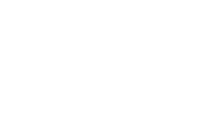 ECEN 499 – Senior Project
Zac Carico, James Thomas, Sam Bagley, Maxwell Bakes, Michael Ashford
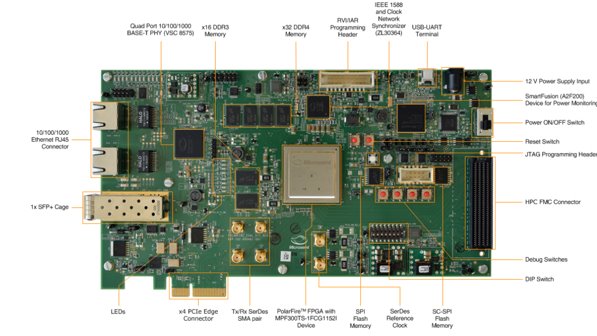 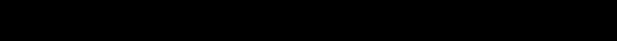 Objective
Using the PolarFire FPGA Eval kit and a custom PCB,  benchmark various RISC-V core configurations in Triple Modular Redundancy (TMR) for use in NASA's Caution and Warning System (CWS) in the Portable Life Support System (PLSS) of the newest space suit (xEMU).
Hardware and Software
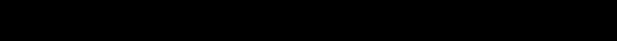 PolarFire FPGA
Libero
SoftConsole
Altium
Triple Modular Redundancy
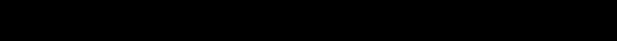 Radiation causes bit flipping in electronic applications and space is full of radiation that will cause errors, especially in a large project such as a processor. The PolarFire FPGA is radiation hardened, while significantly reduces the number of bit flips, but it’s not a perfect protection. We implement a tool called Triple Modular Redundancy to error check ourselves. Input data is sent to three identical circuits and then voted on, as seen in the schematic below. We have three full-featured RISC-V cores on our FPGA. After each cycle, our voting circuitry checks to make sure all three cores have the same results. The voting circuits are then error checked for bit flips.
PCB
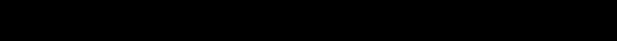 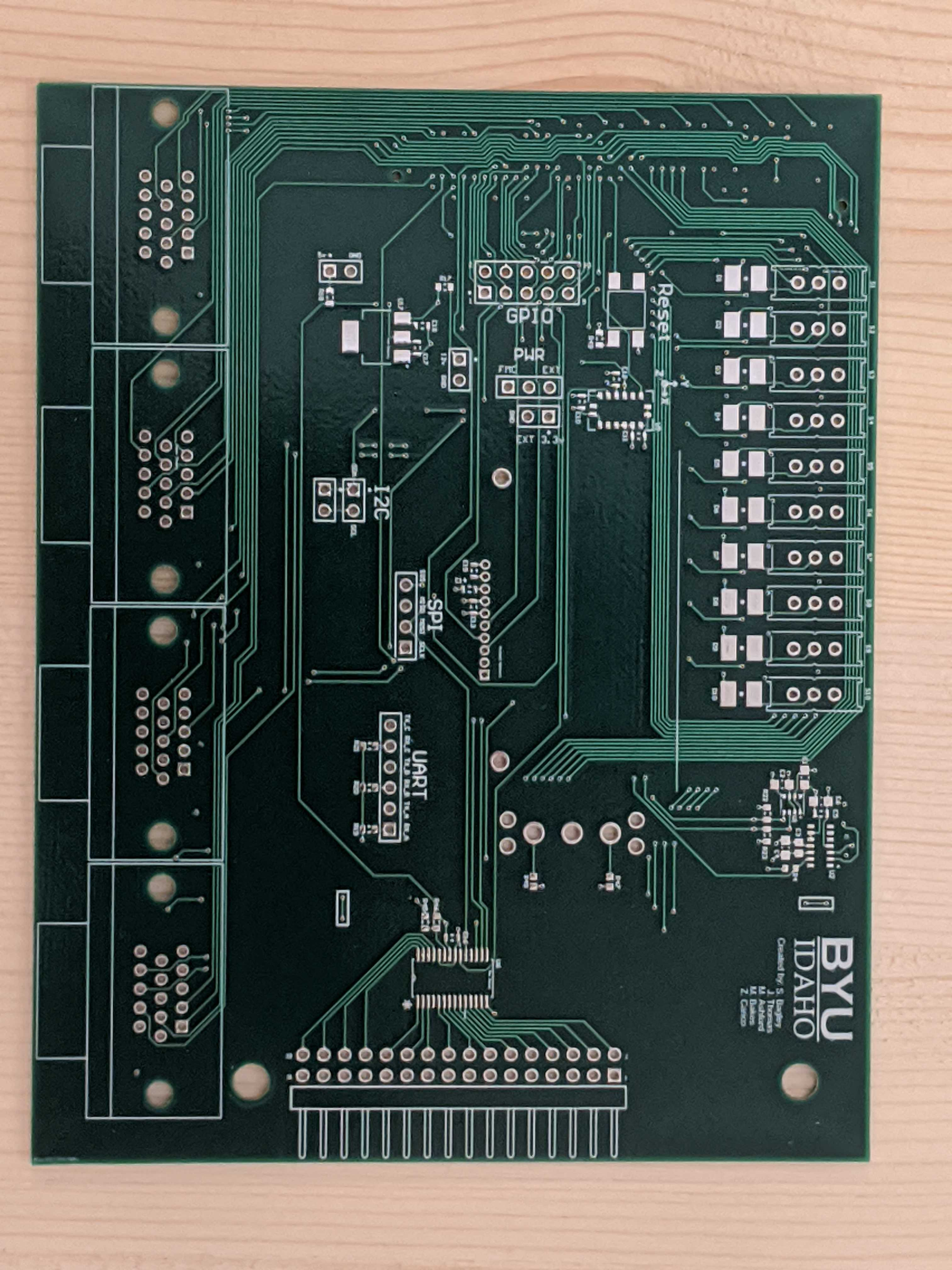 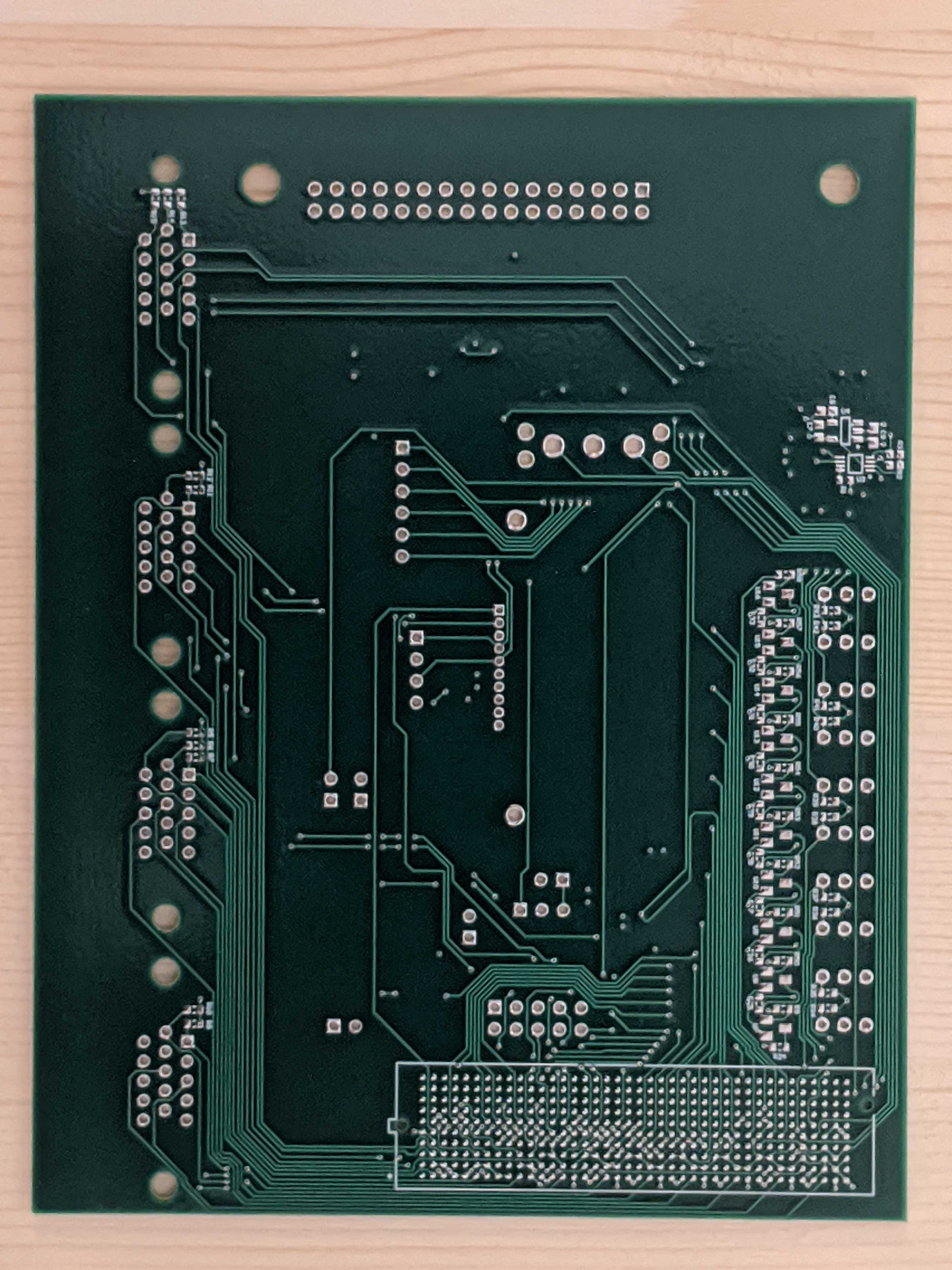 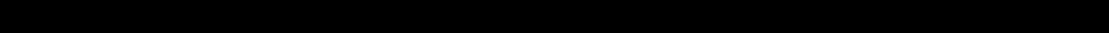 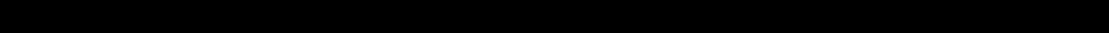 Conclusions
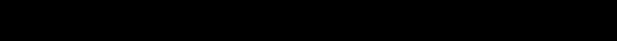 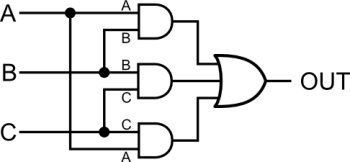 We created a base RISC-V processor in TMR with an addition of beginning 3 other cores. Created modules for SPI, I2C, UART, and GPIO. Began a Module for LVDS UART. Created a PCB to test the FPGA
Future Developments
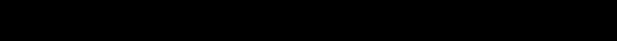 Finish the other three processor designs. 

Fix memory controller compatibility issues between AHB processors and AXI memory.

Finish the LVDS UART

Fully test SPI, I2C, GPIO, and LVDS UART

Place and solder all components using the solder mask, solder paste, and a reflow oven

Use probe to test the connections and inspect solder joints
RISC-V
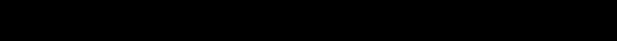 RISC-V is an open source Instruction Set Architecture developed by UC Berkeley with funding by Microsoft and Intel. It is very modular, as you can use three word-widths, 32, 64, and 128 bits. It has features to improve speed, while also being power and cost efficient. It is finding increasing popularity in the world of electronics as you can create small, fast, or energy efficient processors based off the same architecture.
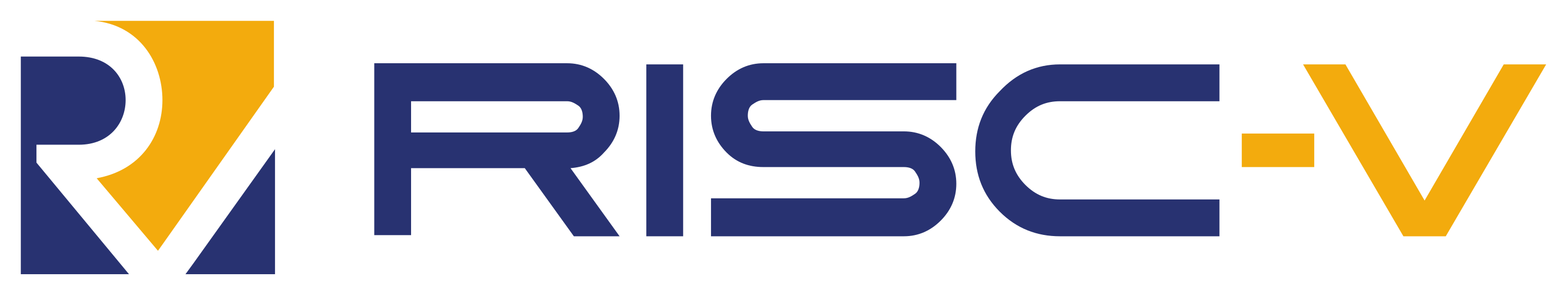 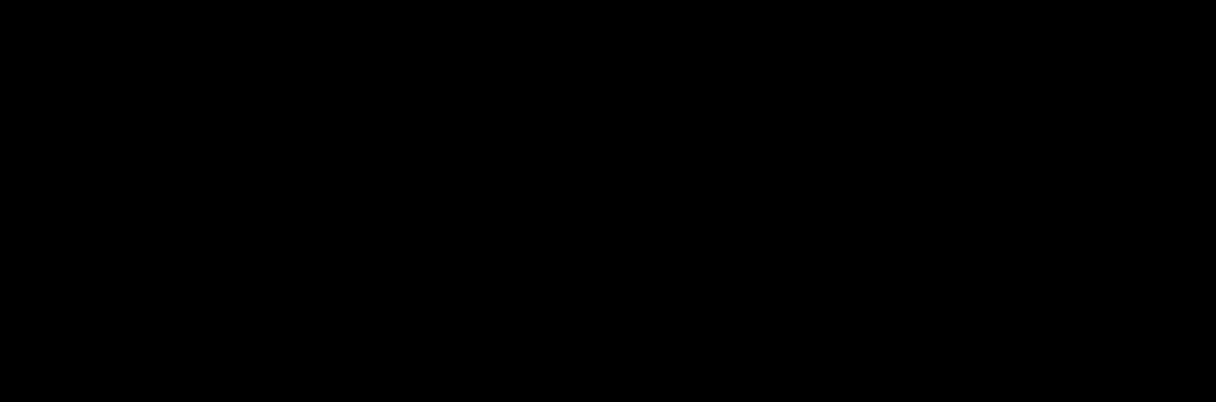